رَغِيفُ خُبْزٍ يَابِسٍ
Dr. Ehab Atta
1
2
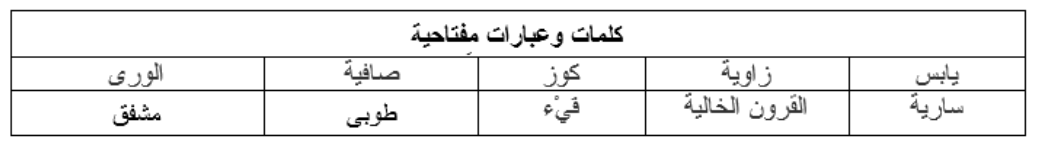 3
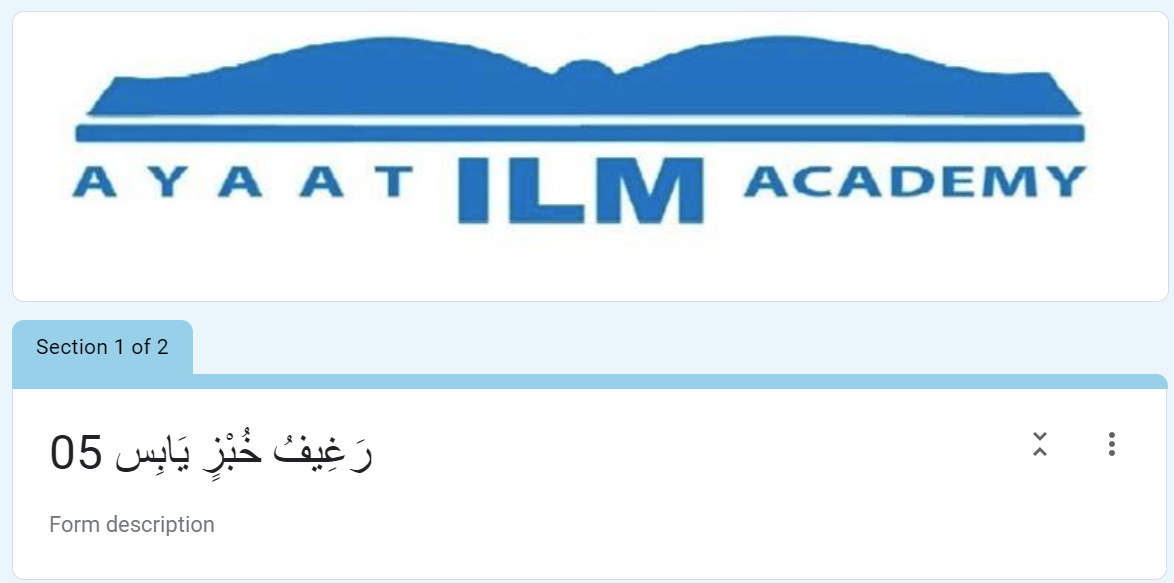 Https://forms.gle/gEUY6zJCEpZbmATBA
4
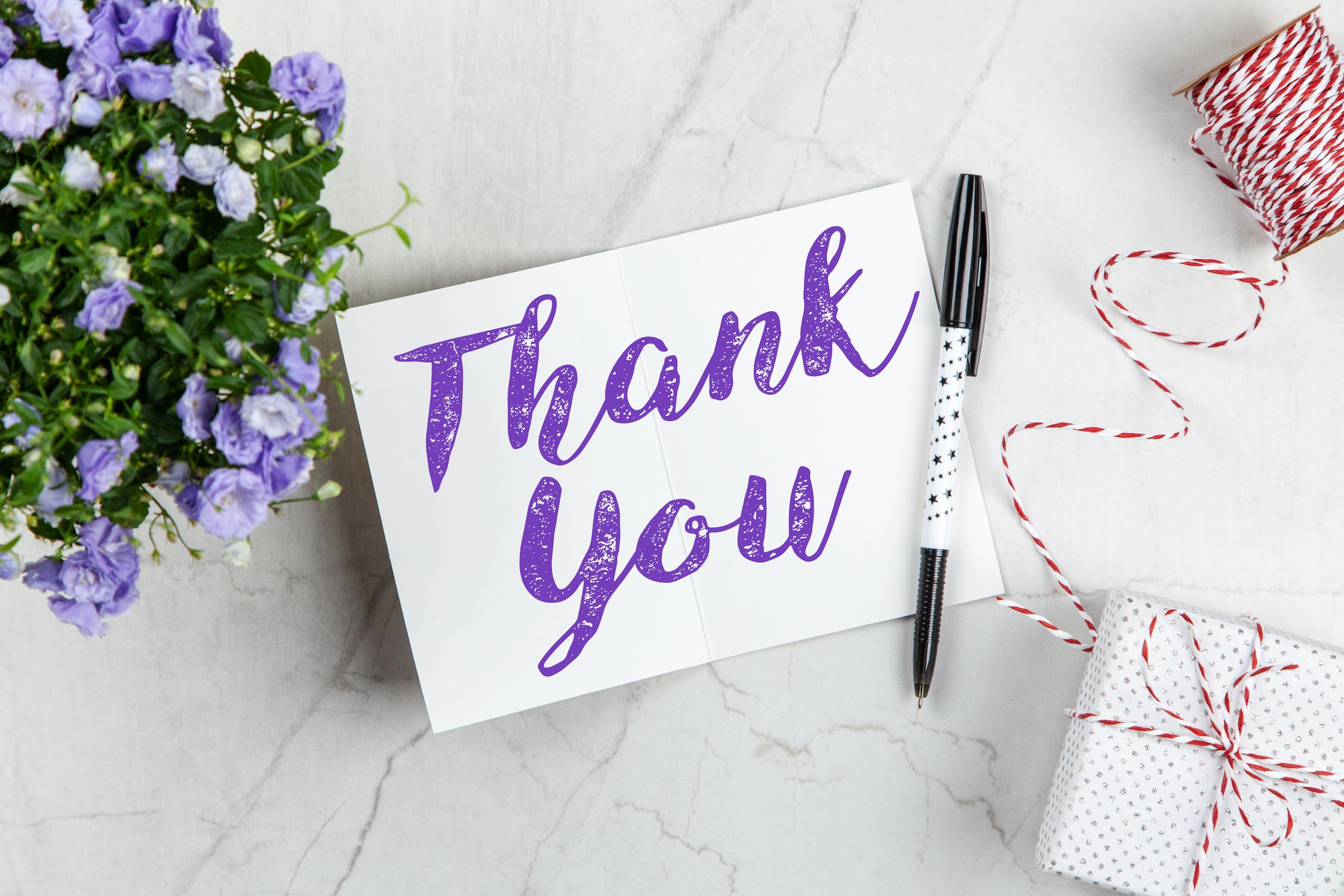 5